Экспресс-оценка деятельности руководителей школ по поиску причин неуспешности детей в обучении
Андреева А.В., к.п.н., доцент кафедры СОИРО
1.1. Матрица психолого-педагогического обследования обучающихся контрольной группы
1.2. Матрица социального обследования родителей детей контрольной группы
1.3. Матрица психолого-педагогического обследования педагогов школыБлок 1
Блок 2
Итоговое среднее значение индикатора потенциала педагогов школы (суммарно по 2 блокам)
Вывод:
1.4. Матрица анализа управленческой деятельности директора и его заместителей
1.5. Матрица оценки материально-технического обеспечения школы
1.6. Матрица оценки социально-бытовых условий школы
1.7. Матрица анализа социокультурного пространства школы
1.8.  Матрица оценки функционирования школы в текущем учебном году
1.9. Матрица оценки динамики развития школы за последние три года
1.10. Матрица сводных диагностических данных
АЛГОРИТМ ДЕЙСТВИЙ РУКОВОДИТЕЛЯ ШКОЛЫ
ПО ПОИСКУ ПРИЧИН НЕУСПЕШНОСТИ ДЕТЕЙ В ОБУЧЕНИИ

1. Сравните индикатор интеллектуального потенциала каждого ребенка, полученный при заполнении матрицы 1, со средним баллом по предметам (см. табл. 1). Заполните таблицу 2:
Таблица 2
2. Выделите в таблице фамилии учеников с несоответствием интеллектуального потенциала и успеваемости. Нанесите данные на график, который покажет отклонения от нормы:
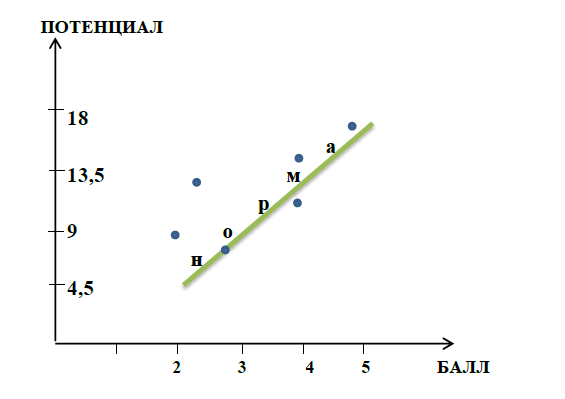 Определите несоответствие интеллектуального потенциала и успеваемости проблемных учеников по основным предметам естественно-математического цикла, заполнив таблицу 3:
Таблица 3
Таблица 3
3. Определите несоответствие интеллектуального потенциала и успеваемости проблемных учеников по основным предметам гуманитарного цикла, заполнив таблицу 4:
Таблица 4
4. Составьте список преподавателей тех предметов, по которым средний балл ученика не соответствует его интеллектуальному потенциалу.
5. Заполните таблицу 5:
Таблица 5
Нанесите данные на график, который покажет характер распределения педагогического потенциала по уровням:
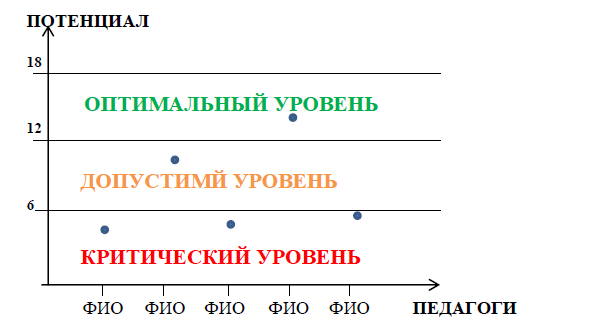 6. Меры по преодолению проблем в обучении школьников: 
планирование индивидуальных образовательных траекторий, 
направление на психолого-медико-педагогическую комиссию, 
работа психолога с отдельными детьми по направлениям:
       - определение типа мышления ученика;
       - повышение мотивации ученика;
       - работа с родителями;
       - работа с классным руководителем;
       - работа с педагогами;
       - определение отношений ученика с коллективом,
       - оказание психологической поддержки обучающегося.
Таблица 6. Группы показателей потенциала педагогов
Проанализируйте данные таблицы, ответив на вопросы:
- По каким показателям у педагогов наблюдается наименьшее количество положительных значений? 
- К какой группе относятся данные показатели?
- Возможно ли повлиять на значение данных показателей?
Если да, то какие управленческие решения необходимо принять?
Предлагаемые направления управленческих решений:

- организация психолого-педагогического консультирования педагогов  (групповое, индивидуальное) по предотвращению усиления состояния эмоционального выгорания педагогического коллектива;
- организация участия педагогов в курсах повышения квалификации (переподготовки) для педагогов по психолого-педагогическому сопровождению обучающихся с трудностями обучения и социализации и ОВЗ;
 - принятие мер материальной и психологической поддержки педагогов для активной реализации их профессионального педагогического потенциала.